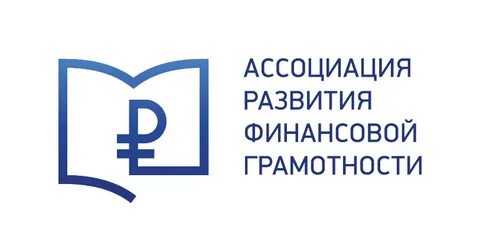 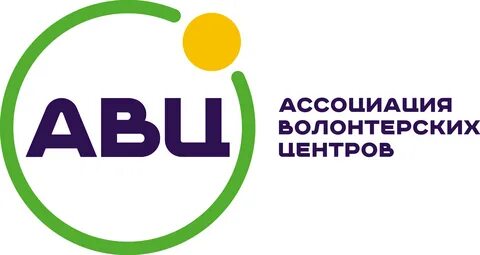 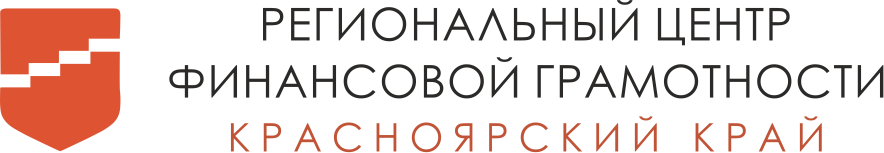 «Налоговое преимущество для юридических лиц – благотворителей»
Красноусов Сергей Дмитриевич, кандидат юридических наук, доцент 
федеральный эксперт АРФГ
заведующий Региональным центром финансовой грамотности
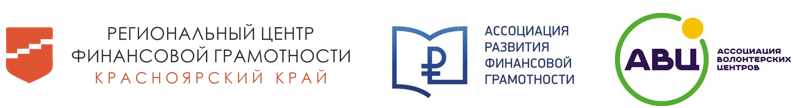 Ключевые тезисы
Доходы НКО
Заработать на собственной благотворительности невозможно. 
НК РФ не позволяет легально списывать налоги на благотворительность. 
Безвозмездно полученного имущества (работы, услуги) или имущественных прав, за исключением случаев, указанных в статье 251 НК РФ полученные по договору для целей налогообложения прибыли признаются внереализационным доходом (п. 8 ст. 250 НК РФ) на дату поступления денежных средств на лицевой счет (в кассу) учреждения (пп. 2 п. 4 ст. 271 НК РФ). 
Однако согласно пп. 1 п. 2 ст. 251 НК РФ доходы в виде безвозмездно полученных некоммерческими организациями (НКО) работ (услуг), выполненных (оказанных) на основании соответствующих договоров и используемые в указанных жертвователем целях, освобождается от обложения налогом на прибыль.
Денежные средства, полученные учреждением по договору пожертвования и использованные не по целевому назначению, указанному жертвователем, являются внереализационным доходом в целях налогообложения прибыли (п. 14 ст. 250 НК РФ).
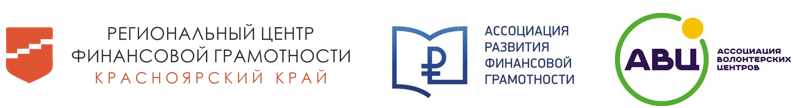 Какие доходы учреждения не облагаются налогом на прибыль
Доходы НКО
Доходы, которые не учитываются при исчислении налога на прибыль, поименованы в ст. 251 НК РФ. Их перечень является исчерпывающим.
Если вы - бюджетное или автономное учреждение, то не облагайте налогом на прибыль, например, полученное целевое финансирование (в том числе субсидии из бюджета) при условии ведения учреждением раздельного учета доходов и расходов, полученных и произведенных в рамках целевого финансирования и приносящей доход деятельности (пп. 14 п. 1 ст. 251 НК РФ).
Кроме этого, не учитывайте в составе доходов при определении налоговой базы по налогу на прибыль, например:
имущество, полученное по решению органов исполнительной власти, а также целевые поступления (например, пожертвования) при условии ведения раздельного учета доходов (расходов), полученных (понесенных) в рамках целевых поступлений (пп. 8 п. 1, п. 2 ст. 251 НК РФ)
средства целевого финансирования, не полностью использованные по целевому назначению на конец отчетного периода (при условии ведения раздельного учета доходов (расходов), полученных (понесенных) в рамках целевых поступлений) (Письмо Минфина России от 30.04.2021 N 03-03-06/3/33900)
имущество, полученное безвозмездно на ведение основных видов деятельности, если вы - государственное (муниципальное) образовательное учреждение (пп. 22 п. 1 ст. 251 НК РФ)
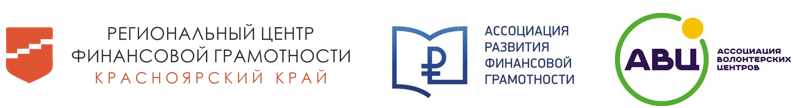 Какие доходы учреждения не облагаются налогом на прибыль
Доходы НКО
гранты. Гранты Президента РФ, предоставляемые Фондом президентских грантов, налогом не облагаются. По другим грантам значение имеют источник (кто выделяет грант) и сфера реализации грантовой программы
пожертвования
взносы (деньги и иное имущество), которые вносятся учредителями, участниками, членами организации и предусмотрены ее уставом
безвозмездно полученные работы и услуги при наличии договоров о безвозмездном выполнении работ, оказании услуг
имущество и права, переходящие по завещанию в порядке наследования или получены на осуществление благотворительной деятельности;
субсидии, предоставленные из федерального бюджета, бюджетов субъектов РФ, местных бюджетов, бюджетов государственных внебюджетных фондов на осуществление уставной деятельности;
права безвозмездного пользования имуществом 
частные пожертвования, членские взносы, бесплатные услуги от бизнеса и волонтеров, если ничего не продают, не оказывают платных услуг и не получают процентов по депозитам.
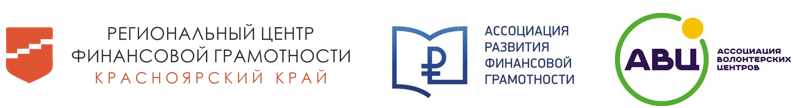 Как понять, что НКО распоряжается средствами нецелевым образом?
Доходы НКО
Цель любой НКО – передавать их тем, кто в них нуждается. 
При нецелевой растрате организация направляет финансы исключительно на свои интересы.  
Имущество и средства, использующиеся нецелевым путем, признаются внереализационным доходом и учитываются при уплате налога на прибыль.
Организация должен быть благотворительной. Если он отсутствует, то льготы на налоги распространяться не будут.
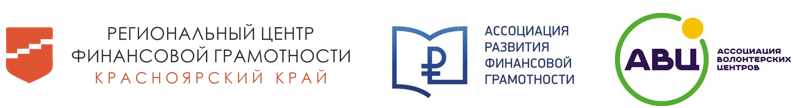 Ключевые тезисы
Расходы на НКО
Согласно ст. 149 НК РФ не подлежат налогообложению (НДС) на территории РФ операции по передаче товаров (выполнению работ, оказанию услуг), передаче имущественных прав безвозмездно в рамках благотворительной деятельности в соответствии с ФЗ от 11.08.1995 N 135-ФЗ «О благотворительной деятельности и добровольчестве (волонтерстве)» (ФЗ-135), за исключением подакцизных товаров.
Если получателями товаров (работ, услуг), имущественных прав являются организация и (или) индивидуальный предприниматель (ИП), документами, подтверждающими право на освобождение от налогообложения являются:
договор или контракт о безвозмездной передаче налогоплательщиком товаров (работ, услуг), имущественных прав;
акт приема-передачи товаров (работ, услуг), имущественных прав или иной документ, подтверждающий передачу налогоплательщиком товаров, имущественных прав (выполнение работ, оказание услуг)
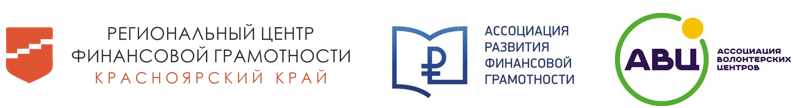 Подпункт 19.6 пункта 1 ст. 265 НК РФ «Внереализационные расходы»
Расходы на НКО
В состав внереализационных расходов, не связанных с производством и реализацией, включаются обоснованные затраты на осуществление деятельности, непосредственно не связанной с производством и (или) реализацией. 
К таким расходам относятся, в частности: 
расходы в виде стоимости имущества (включая денежные средства), безвозмездно переданного НКО, включенным в реестр социально ориентированных некоммерческих организаций (СОНКО).
Расходы, предусмотренные настоящим подпунктом, для целей налогообложения признаются в размере, не превышающем 1 процента выручки от реализации, определяемой в соответствии со статьей 249 НК РФ.
Порядок ведения реестра СОНКО устанавливается Правительством РФ.
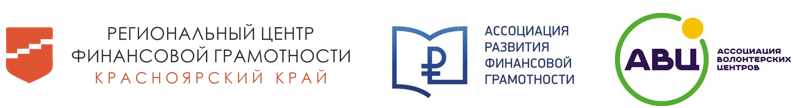 Налоговая база и декларация
Расходы на НКО
Налоговая база - это прибыль, полученная организацией за отчетный (налоговый) период. Она определяется нарастающим итогом с начала отчетного (налогового) периода. Налоговая база определяется отдельно для базовой ставки налога (20%) и для каждой пониженной ставки налога.
Декларация по налогу на прибыль в общем порядке представляется по итогам каждого отчетного и налогового периода (п. 1 ст. 289 НК РФ). Налоговые декларации (налоговые расчеты) по итогам каждого отчетного периода предоставляются налогоплательщиками не позднее 28 календарных дней со дня его окончания, по итогам налогового периода – не позднее 28 марта года, следующего за истекшим налоговым периодом.
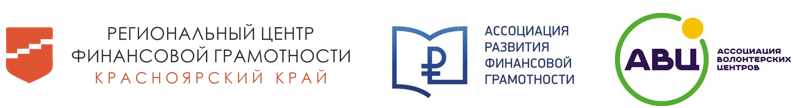 Реестр СОНКО
Расходы на НКО
Ведет Минэкономразвития России. Реестр размещен на его официальном сайте https://data.economy.gov.ru/analytics/sonko (п. п. 1, 2, 7 Положения о порядке ведения реестра СОНКО). Информация на сайте представлена в виде карты, где, выбрав соответствующий регион, вы можете ознакомиться с перечнем СОНКО по данному региону.
В реестр включаются некоммерческие организации, соответствующие одному из критериев, перечисленных в п. 3 Положения о порядке ведения реестра СОНКО
!!! В реестр не могут быть включены НКО, являющиеся государственными (муниципальными) учреждениями (п. 6 в ред. Постановления Правительства РФ от 17.01.2024 N 15)
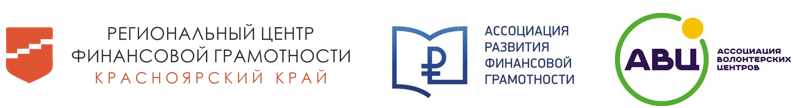 Реестр СОНКО
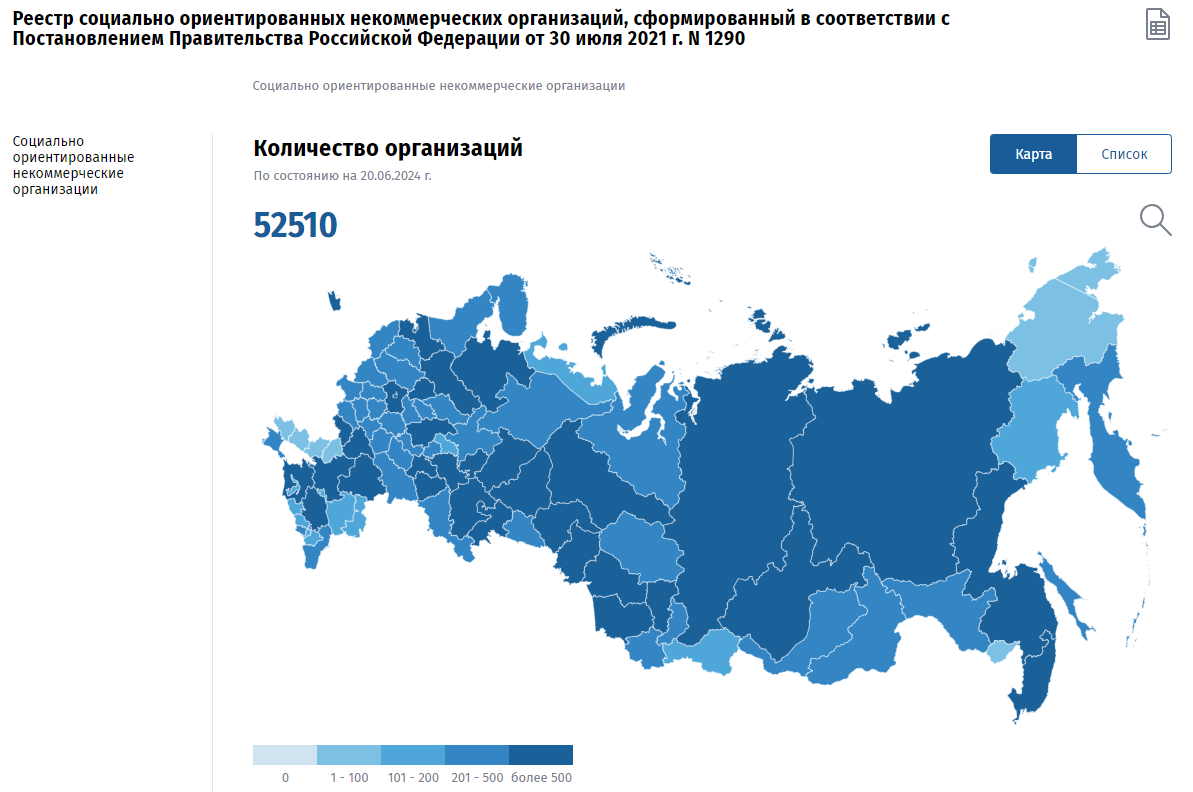 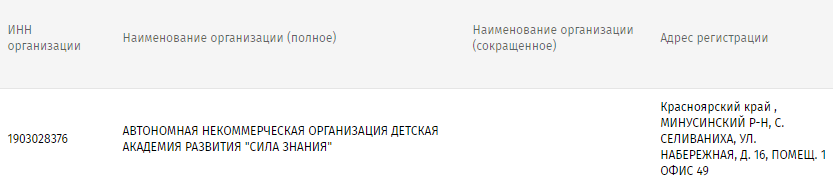 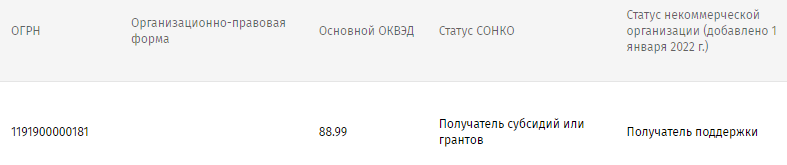 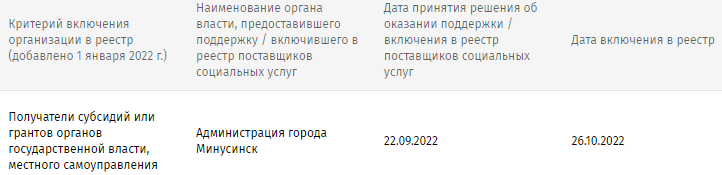 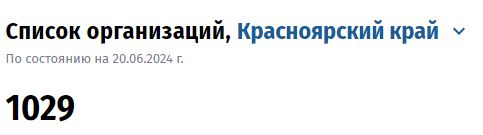 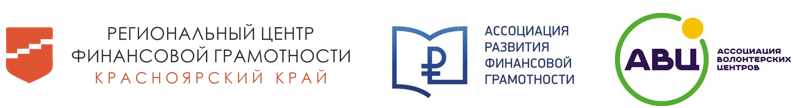 Пункт 3 Положения
Расходы на НКО
являющиеся благотворительными организациями и представившими в Министерство юстиции РФ сообщение о продолжении деятельности или отчетность в соответствии со статьей 32 ФЗ «О некоммерческих организациях» за 2 года, предшествующие дате включения в реестр;
являющиеся получателями грантов Президента РФ или получателями субсидий и грантов в рамках программ, реализуемых федеральными органами исполнительной власти и органами субъектов РФ, органами местного самоуправления, один раз и более в течение 3 лет на дату включения в реестр;
являющиеся получателями имущественной поддержки, предоставленной федеральными органами исполнительной власти и органами субъектов РФ, органами местного самоуправления на срок предоставления такой поддержки, но не более чем на 3 года.
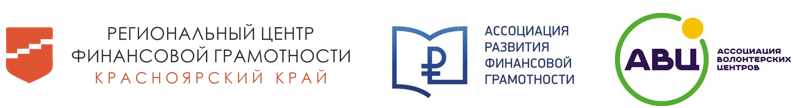 Пункт 3 Положения
Расходы на НКО
являющиеся исполнителями общественно полезных услуг или поставщиками социальных услуг;
являющиеся частными образовательными организациями, осуществляющими на основании лицензии образовательную деятельность в качестве основного вида деятельности в соответствии с целями, ради достижения которых такая организация создана;
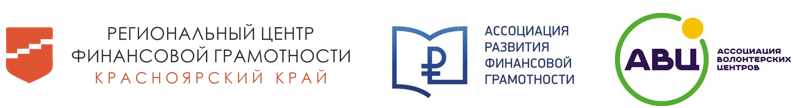 Пункт 2.2 статьи 2 ФЗ от 12.01.1996 N 7-ФЗ «О некоммерческих организациях»
Расходы на НКО
Под НКО - исполнителем общественно полезных услуг понимается СОНКО, которая не является иностранным агентом, не имеет задолженностей по налогам и сборам, иным предусмотренным законодательством РФ обязательным платежам и соответствует одному из следующих требований:
оказание на протяжении не менее чем одного года общественно полезных услуг надлежащего качества;
надлежащая реализация проектов, предусматривающих осуществление деятельности по одному или нескольким приоритетным направлениям в сфере оказания общественно полезных услуг с использованием грантов Президента РФ, предоставляемых на развитие гражданского общества (далее - проекты по оказанию общественно полезных услуг)
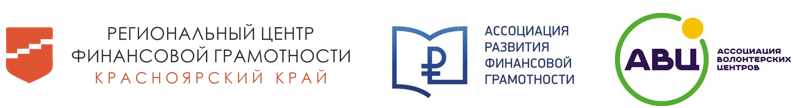 Постановление Правительства РФ от 27.10.2016 N 1096 «Об утверждении перечня общественно полезных услуг и критериев оценки качества их оказания» (21 вид)
Расходы на НКО
1-3. Предоставление социального обслуживания в форме на дому, в стационарной форме и в полустационарной форме
4. Социально-трудовые услуги, направленные на оказание содействия в вопросах трудоустройства и в решении вопросов, связанных с трудовой адаптацией молодежи, матерей с детьми, инвалидов, граждан пожилого возраста, лиц, освободившихся из мест лишения свободы
5. Услуги, предусматривающие реабилитацию и социальную адаптацию инвалидов, социальное сопровождение семей, воспитывающих детей с ограниченными возможностями здоровья
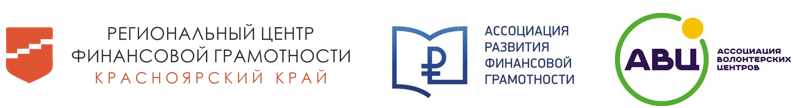 Постановление Правительства РФ от 27.10.2016 N 1096 «Об утверждении перечня общественно полезных услуг и критериев оценки качества их оказания» (21 вид)
Расходы на НКО
6. Услуги по оказанию социальной помощи детям, инвалидам, гражданам пожилого возраста, лицам, находящимся в трудной жизненной ситуации, в том числе пострадавшим в результате стихийных бедствий, экологических, техногенных или иных катастроф, социальных, национальных, религиозных конфликтов, беженцам и вынужденным переселенцам, а также по их социальному сопровождению
7. Участие в деятельности по профилактике безнадзорности и правонарушений несовершеннолетних
8. Услуги по профилактике искусственного прерывания беременности по желанию женщины
9. Услуги, направленные на социальную адаптацию и семейное устройство детей, оставшихся без попечения родителей
10. Оказание помощи семье в воспитании детей
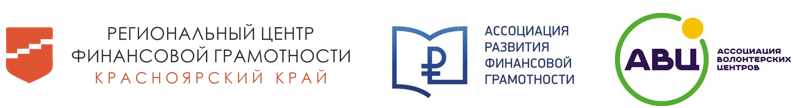 Постановление Правительства РФ от 27.10.2016 N 1096 «Об утверждении перечня общественно полезных услуг и критериев оценки качества их оказания» (21 вид)
Расходы на НКО
11. Услуги по организации отдыха и оздоровления детей, в том числе детей с ограниченными возможностями здоровья и детей, находящихся в трудной жизненной ситуации, в том числе организация деятельности специализированных (профильных) лагерей
12. Услуги в сфере дошкольного и общего образования, дополнительного образования детей
13. Услуги по психолого-педагогическому консультированию, медицинской и социальной помощи обучающимся, испытывающим трудности в освоении основных общеобразовательных программ, развитии и социальной адаптации
14. Услуги в сфере дополнительного образования граждан пожилого возраста и инвалидов, в том числе услуги обучения навыкам компьютерной грамотности
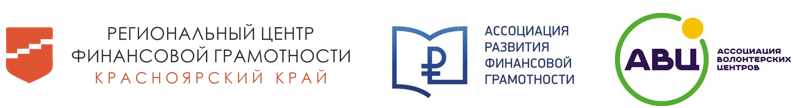 Постановление Правительства РФ от 27.10.2016 N 1096 «Об утверждении перечня общественно полезных услуг и критериев оценки качества их оказания» (21 вид)
Расходы на НКО
15. Услуги в сфере дополнительного образования сотрудников и добровольцев СОНКО (в том числе проведение консультативных и просветительских мероприятий), направленного на повышение качества предоставления услуг такими организациями
16. Услуги по профилактике социально значимых заболеваний, курения, алкоголизма, наркомании, включая просвещение и информирование граждан о факторах риска для их здоровья, формирование мотивации к ведению здорового образа жизни
17. Услуги, предусматривающие медико-социальное сопровождение лиц, страдающих тяжелыми заболеваниями, и лиц, нуждающихся в медицинской паллиативной помощи, включая организацию оказания медицинской паллиативной помощи и содействие в ее получении
19. Услуги в области физической культуры и массового спорта
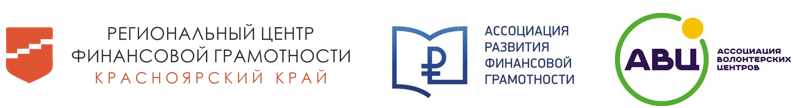 Постановление Правительства РФ от 27.10.2016 N 1096 «Об утверждении перечня общественно полезных услуг и критериев оценки качества их оказания» (21 вид)
Расходы на НКО
18. Услуги, направленные на медико-социальную реабилитацию лиц с алкогольной, наркотической или иной токсической зависимостью
20. Услуги по сбору, обобщению и анализу информации о качестве оказания услуг  организациями культуры, социального обслуживания, медицинскими организациями и организациями, осуществляющими образовательную деятельность, осуществляемые организацией-оператором в части популяризации системы независимой оценки качества оказания услуг организациями в сфере культуры, социального обслуживания, охраны здоровья и образования и возможности участия в ней потребителей услуг, вовлечение граждан в независимую оценку.
21. Деятельность по оказанию отдельных услуг, направленных на развитие межнационального сотрудничества, сохранение и защиту самобытности, культуры, языков и традиций народов РФ, социальную и культурную адаптацию и интеграцию мигрантов:
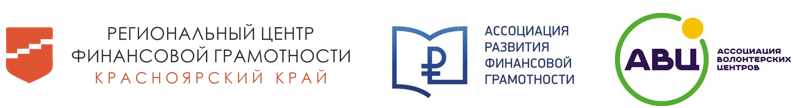 Реестр исполнителей общественно полезных услуг
Расходы на НКО
Минюст России и его территориальные органы ведут реестр НКО - исполнителей общественно полезных услуг. 
Правила ведения реестра некоммерческих организаций - исполнителей общественно полезных услуг утверждены Постановлением Правительства РФ от 26.01.2017 N 89 (п. 2 ст. 31.4 Закона о некоммерческих организациях, п. п. 1, 2 указанных Правил). 
Доступ к этому ресурсу обеспечивается через официальный сайт Минюста России (https://minjust.gov.ru/ru/pages/vedenie-reestr/) (п. 10 Правил, утв. Постановлением Правительства РФ от 26.01.2017 N 89).
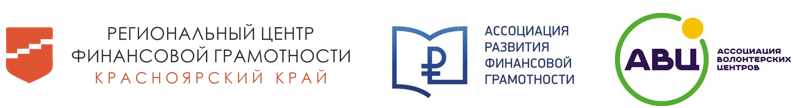 Реестр исполнителей общественно полезных услуг
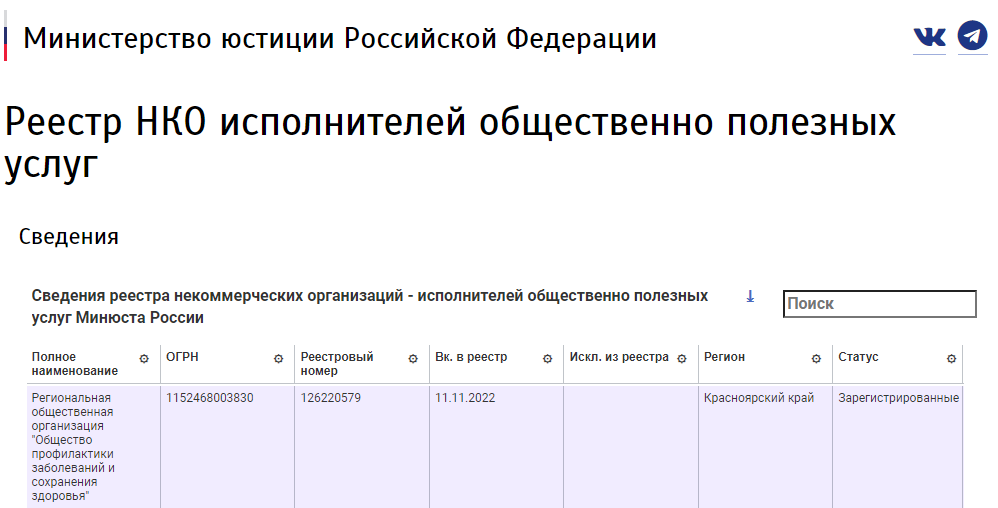 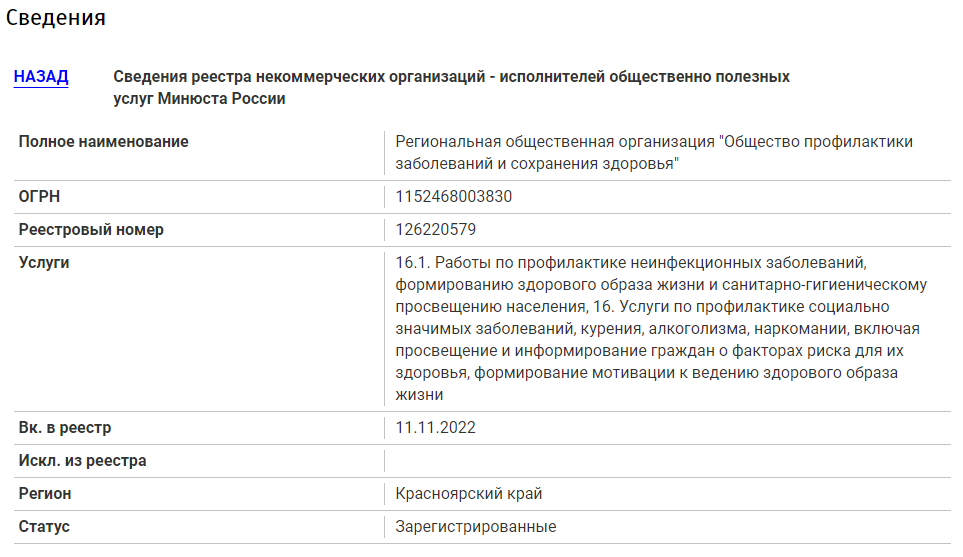 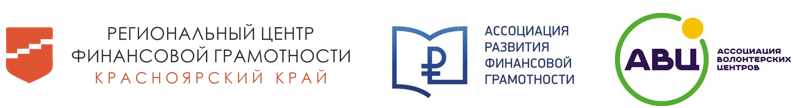 Статья 3 ФЗ от 28.12.2013 N 442-ФЗ «Об основах социального обслуживания граждан в РФ»
поставщик социальных услуг - юридическое лицо независимо от его организационно-правовой формы и (или) индивидуальный предприниматель, осуществляющие социальное обслуживание;
социальное обслуживание граждан (социальное обслуживание) - деятельность по предоставлению социальных услуг гражданам;
социальная услуга - действие или действия в сфере социального обслуживания по оказанию постоянной, периодической, разовой помощи, в том числе срочной помощи, гражданину в целях улучшения условий его жизнедеятельности и (или) расширения его возможностей самостоятельно обеспечивать свои основные жизненные потребности;
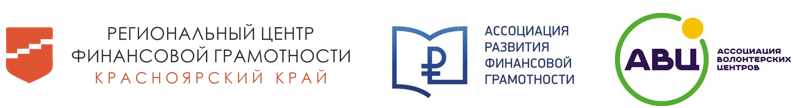 Статья 25 ФЗ от 28.12.2013 N 442-ФЗ «Об основах социального обслуживания граждан в РФ»
Реестр поставщиков социальных услуг формируется в субъекте РФ
Включение организаций социального обслуживания в реестр поставщиков социальных услуг осуществляется на добровольной основе
Реестр поставщиков социальных услуг в субъекте РФ размещается на официальном сайте уполномоченного органа субъекта РФ в сети "Интернет«
Поставщик социальных услуг с момента его включения в реестр поставщиков социальных услуг несет ответственность за достоверность и актуальность информации, содержащейся в этом реестре.
Информация о поставщиках социальных услуг размещается в государственной информационной системе «Единая централизованная цифровая платформа в социальной сфере» согласно ФЗ от 17 июля 1999 года N 178-ФЗ «О государственной социальной помощи»
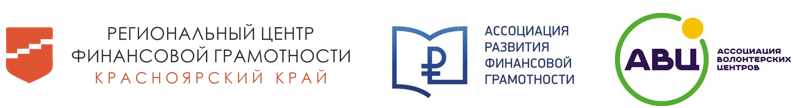 Реестр поставщиков социальных услуг
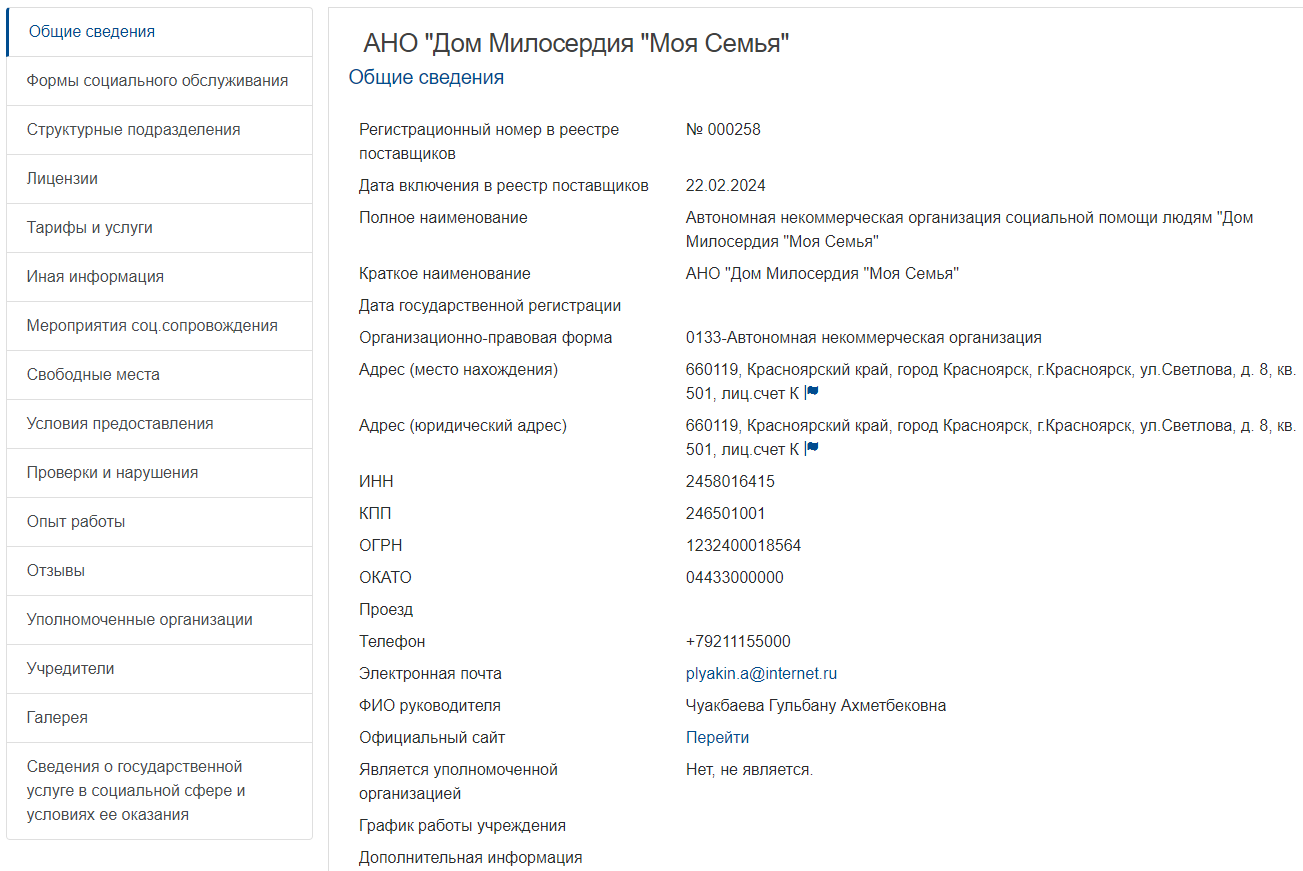 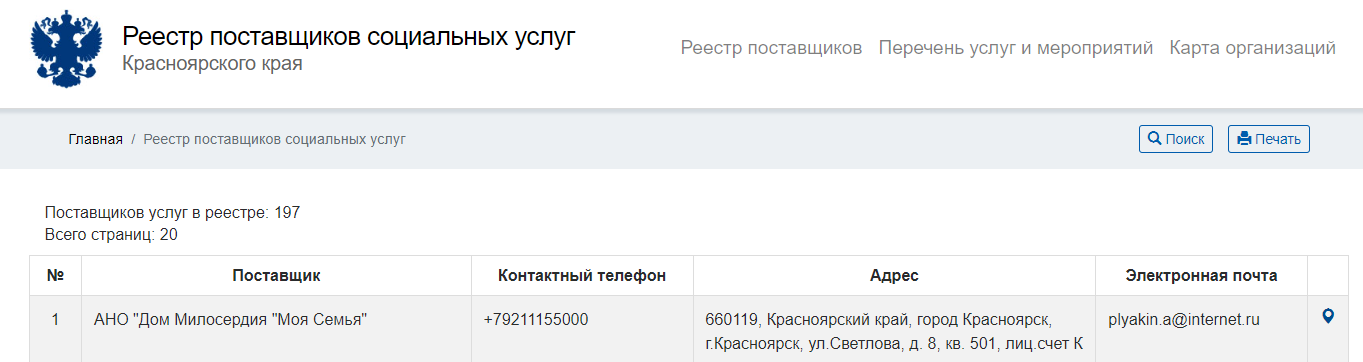 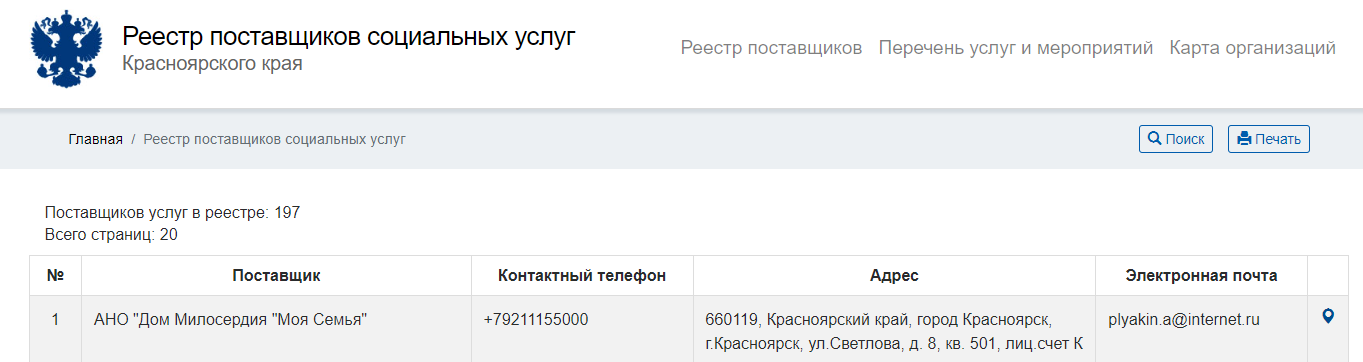 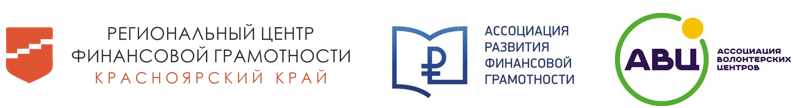 Документами, подтверждающими право на освобождение от налогообложения и учета в состав внереализационных расходов
НК РФ не устанавливает конкретный перечень документов, подтверждающих факт осуществления пожертвования, а значит, не ограничивает налогоплательщика в вопросе подтверждения правомерности учета соответствующих расходов (письмо Минфина России от 18 сентября 2020 года № 03-03-06/2/82006).
Если получателями товаров (работ, услуг), имущественных прав являются организация и (или) индивидуальный предприниматель (ИП) то подтверждающими документами:
договор или контракт о безвозмездной передаче имущества, товаров (работ, услуг), имущественных прав;
акт приема-передачи имущества, товаров (работ, услуг), имущественных прав или иной документ, подтверждающий передачу имущества, товаров, имущественных прав (выполнение работ, оказание услуг)
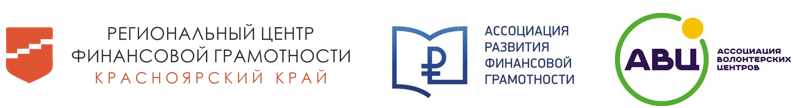 Отличие договора о благотворительном пожертвовании имущества и договора дарения
по договору дарения дар можно передать только безвозмездно (п. 1 ст. 572 ГК РФ). По договору о благотворительном пожертвовании его можно передать также и на возмездной основе, но на льготных условиях (пп. 1 п. 2 ст. 5 ФЗ-135);
благотворительное пожертвование должно быть направлено на цели, предусмотренные п. 1 ст. 2 ФЗ-135 (социальную поддержку граждан, помощь пострадавшим от стихийных бедствий, содействие охране здоровья и т.п.). Для дарения такого ограничения законодательство не предусматривает;
в качестве дара может выступать освобождение от имущественной обязанности дарителю или третьему лицу (п. 1 ст. 572 ГК РФ). Для благотворительного пожертвования такая возможность не предусмотрена (п. 2 ст. 5 ФЗ-135)
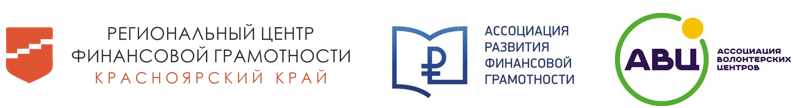 Предмет договора о благотворительном пожертвовании
В договоре о благотворительном пожертвовании рекомендуем указать благотворительную цель, с которой вы передаете, например, право собственности, права владения, пользования и распоряжения имуществом, выполняете работу или предоставляете услугу (п. 3 ст. 5 ФЗ-135).
Если вы передается «пожертвование» не безвозмездно, а на льготных условиях, то в договор нужно включить такие условия.
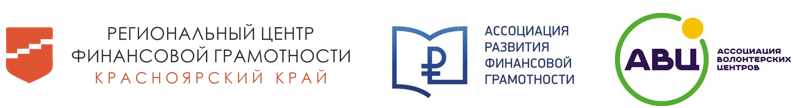 Предмет договора о благотворительном пожертвовании
В договоре о благотворительном пожертвовании рекомендуем указать благотворительную цель, с которой вы передаете, например, право собственности, права владения, пользования и распоряжения имуществом, выполняете работу или предоставляете услугу (п. 3 ст. 5 ФЗ-135).
Если вы передается «пожертвование» не безвозмездно, а на льготных условиях, то в договор нужно включить такие условия.
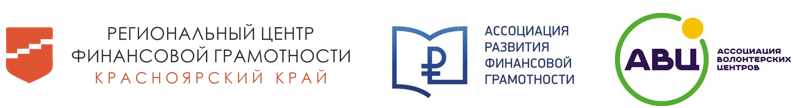 Благотворительная цель
социальной поддержки и защиты граждан, включая улучшение материального положения малообеспеченных, социальную реабилитацию безработных, инвалидов и иных лиц, которые в силу своих физических или интеллектуальных особенностей, иных обстоятельств не способны самостоятельно реализовать свои права и законные интересы;
подготовки населения к преодолению последствий стихийных бедствий, экологических, промышленных или иных катастроф, к предотвращению несчастных случаев;
участия в ликвидации чрезвычайных ситуаций и их последствий, профилактике и тушении пожаров, проведении аварийно-спасательных работ, а также оказания помощи пострадавшим в результате стихийных бедствий, экологических, промышленных или иных катастроф, социальных, национальных, религиозных конфликтов, жертвам репрессий, беженцам и вынужденным переселенцам;
содействия укреплению мира, дружбы и согласия между народами, предотвращению социальных, национальных, религиозных конфликтов;
содействия укреплению престижа и роли семьи в обществе;
содействия защите материнства, детства и отцовства;
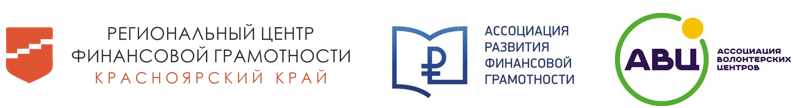 Благотворительная цель
содействия деятельности в сфере образования, науки, культуры, искусства, просвещения, духовному развитию личности;
содействия деятельности в сфере профилактики и охраны здоровья граждан, а также пропаганды здорового образа жизни, улучшения морально-психологического состояния граждан;
содействия деятельности в области физической культуры и спорта (за исключением профессионального спорта), участия в организации и (или) проведении физкультурных и спортивных мероприятий в форме безвозмездного выполнения работ и (или) оказания услуг физическими лицами;
охраны окружающей среды и защиты животных;
охраны и должного содержания зданий, объектов и территорий, имеющих историческое, культовое, культурное или природоохранное значение, и мест захоронения;
подготовки населения в области защиты от чрезвычайных ситуаций, пропаганды знаний в области защиты населения и территорий от чрезвычайных ситуаций и обеспечения пожарной безопасности;
социальной реабилитации детей-сирот, детей, оставшихся без попечения родителей, безнадзорных детей, детей, находящихся в трудной жизненной ситуации;
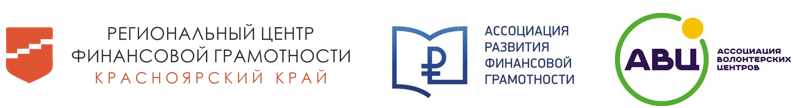 Благотворительная цель
оказания бесплатной юридической помощи и правового просвещения населения;
содействия добровольческой (волонтерской) деятельности;
участия в деятельности по профилактике безнадзорности и правонарушений несовершеннолетних;
содействия развитию научно-технического, художественного творчества детей и молодежи;
содействия патриотическому, духовно-нравственному воспитанию детей и молодежи;
поддержки общественно значимых молодежных инициатив, проектов, детского и молодежного движения, детских и молодежных организаций;
содействия деятельности по производству и (или) распространению социальной рекламы;
содействия профилактике социально опасных форм поведения граждан;
участия граждан в поиске лиц, пропавших без вести;
содействия в оказании медицинской помощи в организациях, оказывающих медицинскую помощь;
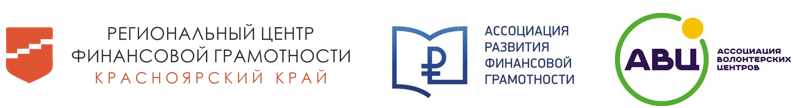 Благотворительная цель
содействия органам внутренних дел (полиции) и иным правоохранительным органам в охране общественного порядка в соответствии с законодательством РФ;
участия в проведении мероприятий по увековечению памяти погибших при защите Отечества;
оказания поддержки соотечественникам, проживающим за рубежом, в осуществлении их прав, обеспечении защиты их интересов и сохранении общероссийской культурной идентичности.
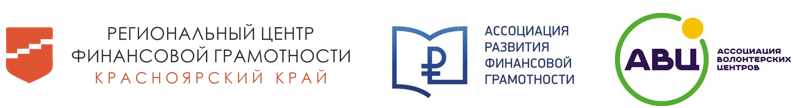 Документами, подтверждающими право на освобождение от налогообложения и учета в состав внереализационных расходов
Пожертвования могут делаться гражданам, медицинским, образовательным организациям, организациям социального обслуживания и другим аналогичным организациям, благотворительным и научным организациям, фондам, музеям и другим учреждениям культуры, общественным и религиозным организациям, иным некоммерческим организациям (п. 1 ст. 582 ГК РФ). 
Согласно п. 3 ст. 582 ГК РФ в отличие от дарения имущество, полученное в виде пожертвования, должно использоваться по определенному назначению, обусловленному жертвователем (Федеральный закон от 11.08.1995 N 135-ФЗ «О благотворительной деятельности и добровольчестве (волонтерстве)». 
Юридическое лицо, принимающее пожертвование, для использования которого установлено определенное назначение, должно вести обособленный учет всех операций по использованию пожертвованного имущества (п. 3 ст. 582 ГК РФ). 
Документом, определяющим назначение использования пожертвования, является план финансово-хозяйственной деятельности государственного учреждения, составляемый и утверждаемый в соответствии с Требованиями к плану финансово-хозяйственной деятельности государственного (муниципального) учреждения, утвержденными Приказом Минфина России от 31.08.2018 N 186н (Письмо Минфина России от 28.02.2020 N 02-06-05/14804)
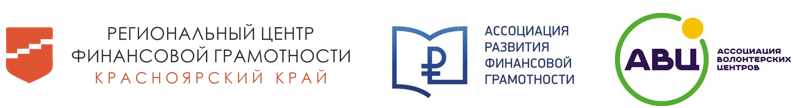 Документами, подтверждающими право на освобождение от налогообложения и учета в состав внереализационных расходов
В случае нецелевого использования благотворительного пожертвования благотворитель (жертвователь) может его отменить (п. 5 ст. 582 ГК РФ), потребовав расторжения договора и возврата переданного пожертвования.
В отчете о целевом использовании средств раскрывается информация о целевом использовании средств, полученных НКО для обеспечения ее уставной деятельности, в соответствии с утвержденной в установленном порядке сметой доходов и расходов (бюджетом, финансовым планом) этой организации (далее - смета).
В отчете о целевом использовании средств показывается остаток на начало отчетного года, поступление средств, использование (расходование) и остаток на конец отчетного периода средств целевого финансирования.
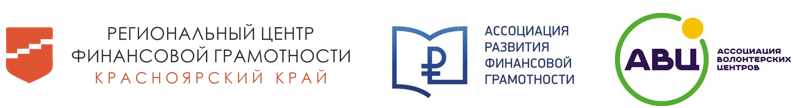 Социальный налоговый вычет для физических лиц
Физлица, перечислившие пожертвования имеют право на социальный вычет по НДФЛ в сумме доходов, перечисляемых им в виде пожертвований:
благотворительным организациям;
СОНКО на осуществление ими деятельности, предусмотренной законодательством; 
некоммерческим организациям, осуществляющим деятельность в области науки, культуры, физической культуры и спорта (за исключением профессионального спорта), образования, просвещения, здравоохранения, защиты прав и свобод человека и гражданина, социальной и правовой поддержки и защиты граждан, содействия защите граждан от чрезвычайных ситуаций, охраны окружающей среды и защиты животных;
религиозным организациям на осуществление ими уставной деятельности;
некоммерческим организациям на формирование или пополнение целевого капитала, которые осуществляются в порядке, установленном ФЗ от 30 декабря 2006 года N 275-ФЗ «О порядке формирования и использования целевого капитала некоммерческих организаций».
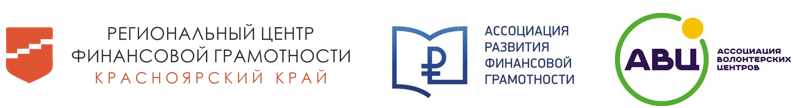 Социальный налоговый вычет для физических лиц
Вычет предоставляется в сумме доходов, перечисляемых в виде такого пожертвования (пп. 1 п. 1 ст. 219 НК РФ, Письмо Минфина России от 30.12.2020 N 03-04-06/116141)
Указанный налоговый вычет предоставляется в размере фактически произведенных расходов, но не более 25 процентов суммы дохода, полученного в налоговом периоде и подлежащего налогообложению
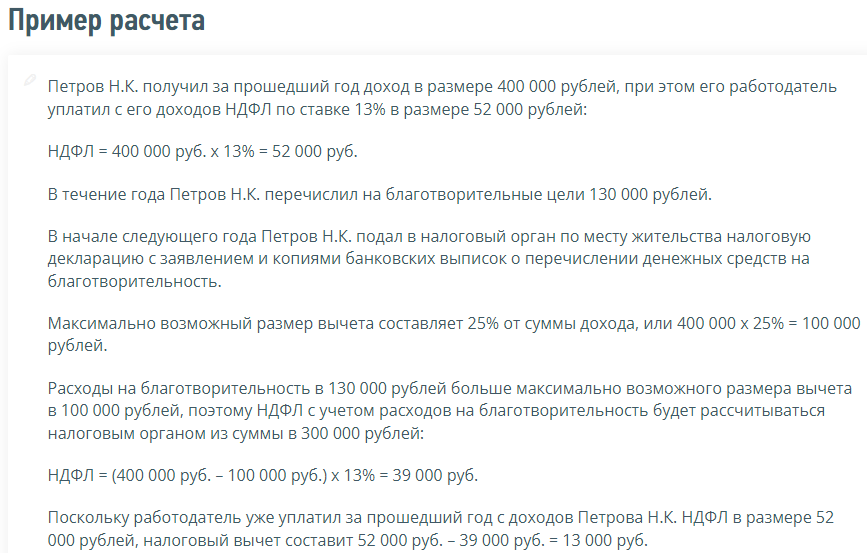 https://clck.ru/3BPrj8
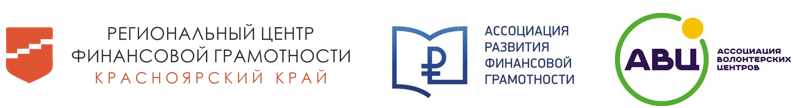 Социальный налоговый вычет для физических лиц
Необходимый набор документов:
паспорт;
декларация о доходах и расходах (3-НДФЛ);
заявление на возврат налога;
справки, чеки, квитанции, которые подтверждают взносы;
справка 2-НДФЛ.
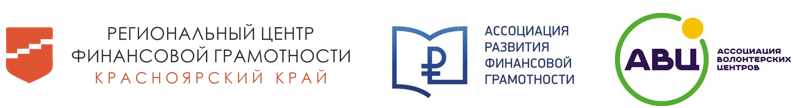 ! Если уплаченные средства не являются безвозмездным пожертвованием, то социальный налоговый вычет по ним не предоставляется.
Во время камеральной проверки декларации по НДФЛ инспекция установила, что налогоплательщик уплачивал детскому саду и лицею средства, используя при перечислении вид платежа «добровольные пожертвования». 
Однако фактически эти переводы пожертвованиями не являлись, так как гражданин таким образом оплачивал обучение своих детей. Поэтому инспекция отказала ему в предоставлении социального налогового вычета и возмещении НДФЛ. 
Налогоплательщик не согласился с этим решением и подал жалобу в ФНС России. Он указал, что добровольно перечислял средства в помощь образовательным учреждениям, а не ради экономической выгоды, поэтому считает отказ инспекции неправомерным.
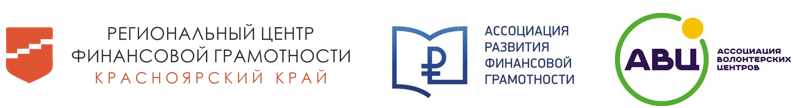 ! Если уплаченные средства не являются безвозмездным пожертвованием, то социальный налоговый вычет по ним не предоставляется.
При рассмотрении жалобы ФНС России установила, что комитет финансов города утвердил порядок, разграничивающий доходы в виде «безвозмездных перечислений» и «прочих доходов». Копии чеков свидетельствуют, что гражданин ежемесячно оплачивал обучение своих детей, используя наименование вида платежа "добровольное пожертвование" и указывая их данные. 
В банковских выписках о назначении платежей, предоставленных детским садом и лицеем, эти операции идентифицированы под кодом "прочие доходы", согласно действующему в городе порядку. 
Таким образом, перечисленные образовательным учреждениям средства не являются безвозмездным пожертвованием, и инспекция не учла их в качестве социального налогового вычета обоснованно (пп. 1 п. 1 ст. 219 НК РФ).
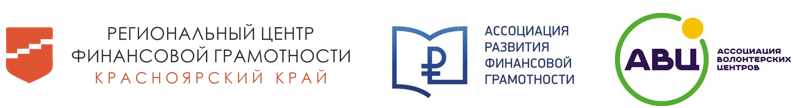 ! Если уплаченные средства не являются безвозмездным пожертвованием, то социальный налоговый вычет по ним не предоставляется.
Доходы, полученные в виде пожертвований от физического лица, отражаются по статье 150 «Безвозмездные денежные поступления» аналитической группы подвида доходов бюджетов и относятся на подстатью 155 «Поступления текущего характера от иных резидентов (за исключением сектора государственного управления и организаций государственного сектора) КОСГУ (Порядок N 82н, Порядок N 209н).
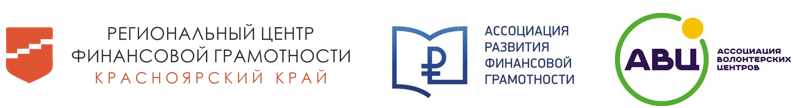 12.1.5. На статью 150 «Безвозмездные денежные поступления» аналитической группы подвида доходов бюджетов относятся безвозмездные денежные поступления:
от организаций (в том числе от государственных (муниципальных) учреждений), в том числе поступления от возврата организациями остатков субсидии, имеющих целевое назначение, прошлых лет; 
в форме грантов, пожертвований, иных безвозмездных перечислений от физических и юридических лиц; 
от субсидии на иные цели, грантов в форме субсидий; 
от субсидии на осуществление капитальных вложений; 
иные безвозмездные денежные поступления.
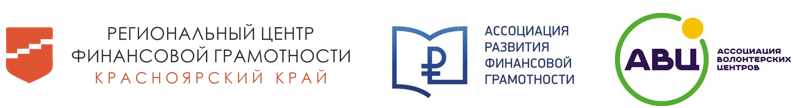 Инициативное бюджетирование
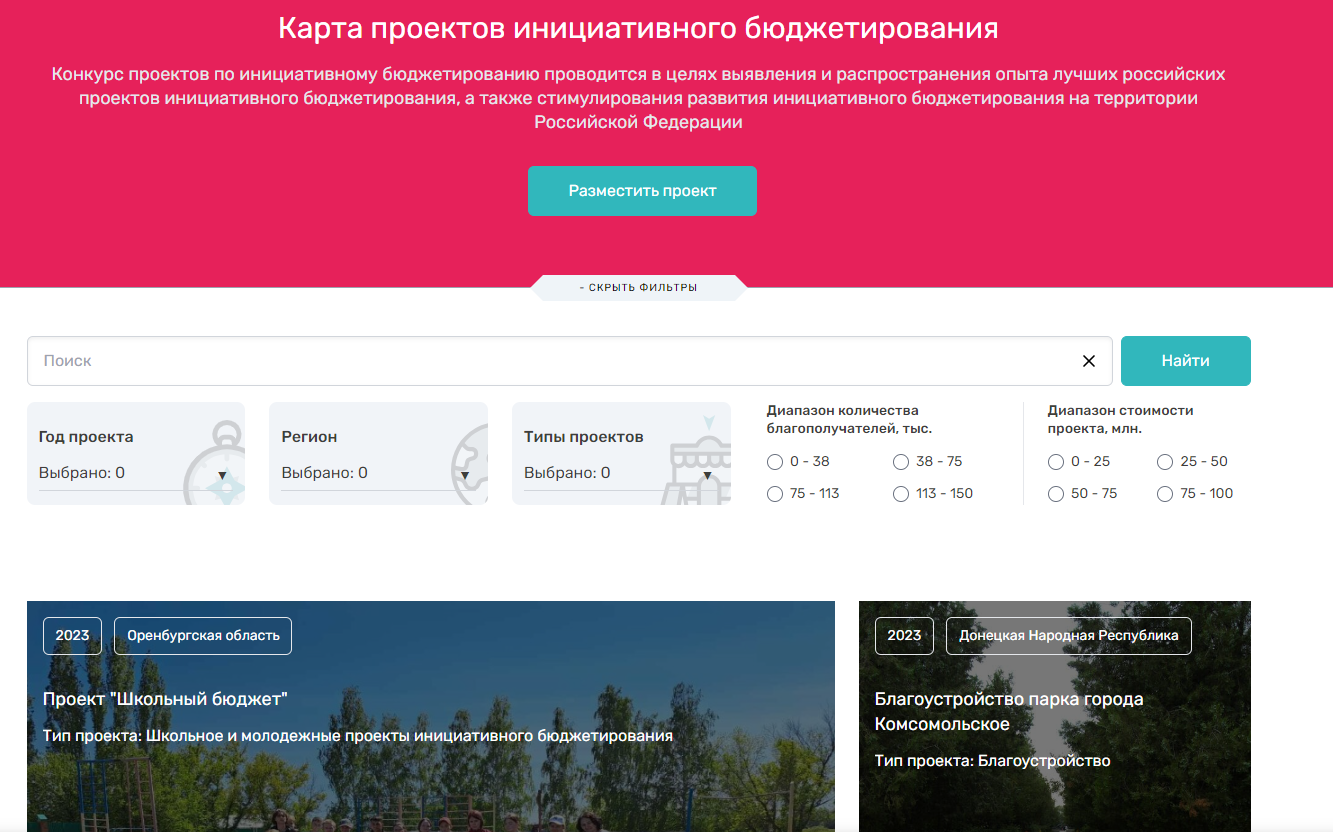 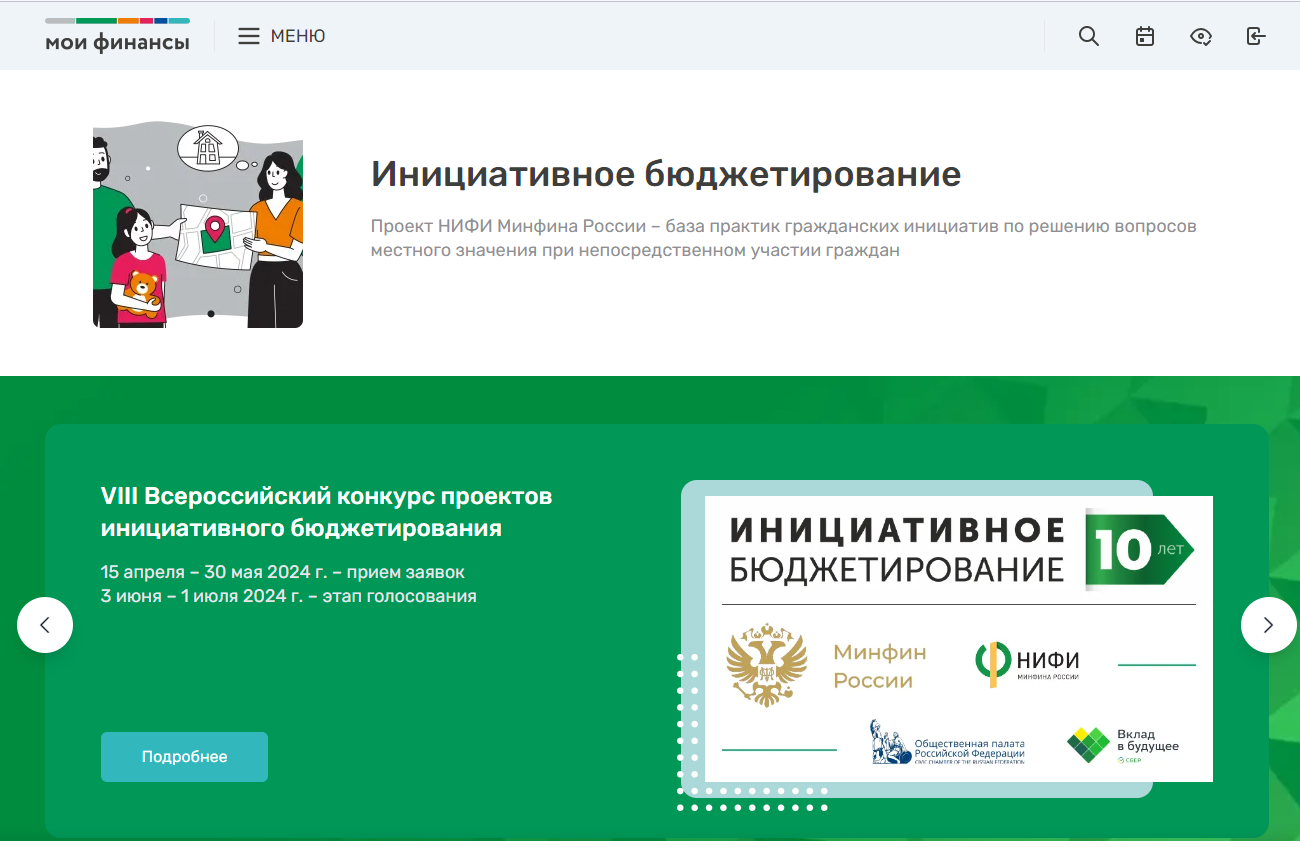 https://clck.ru/3ArSNd
https://clck.ru/3ArRr2
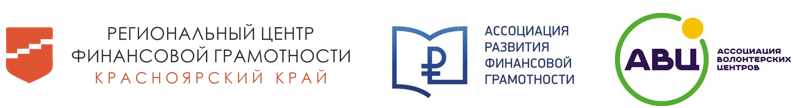 Инициативное бюджетирование
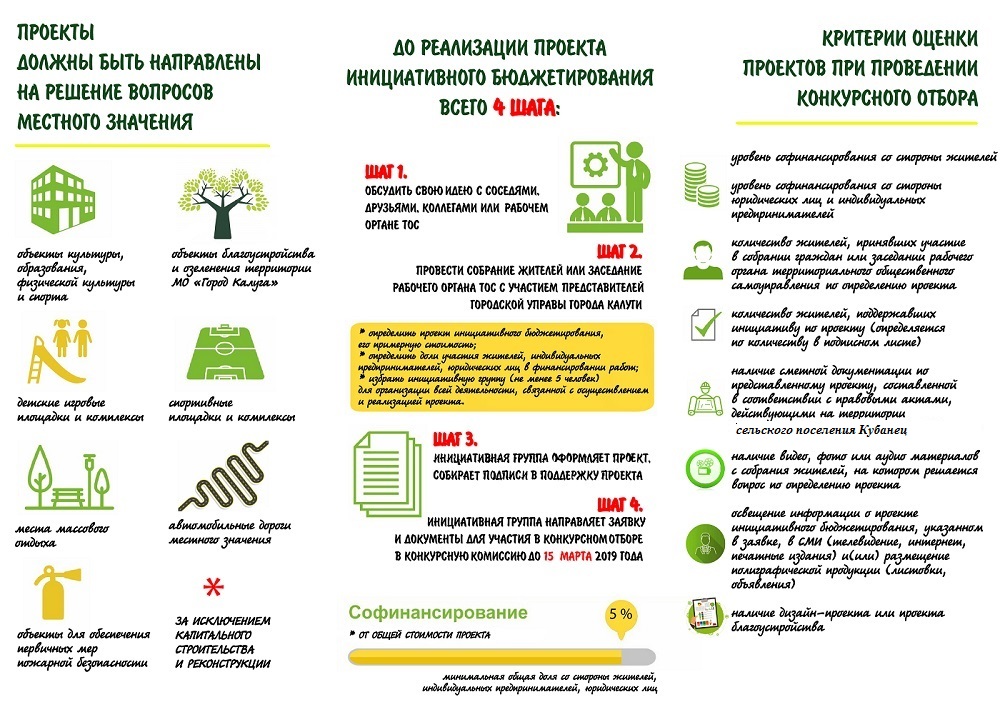 https://clck.ru/3BPrEi
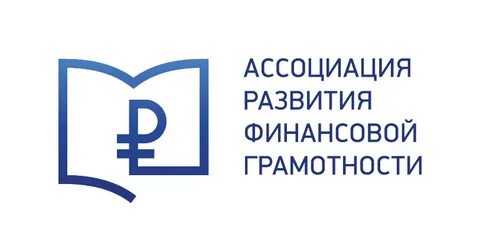 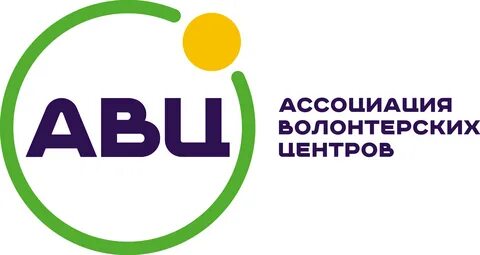 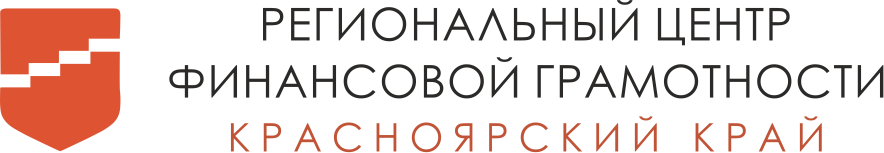 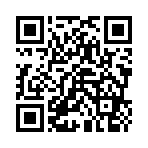 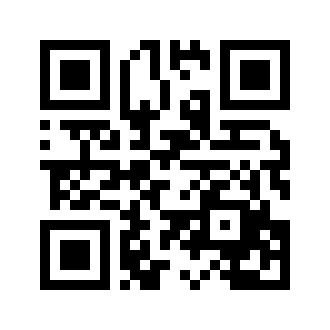 Спасибо за внимание!
vk.com/rcfg24
rcfg24.ru
Красноусов Сергей Дмитриевич
krasnousov@kipk.ru
Материалы, в т.ч. НПА, использованы по состоянию на 21.06.2024 г. 
Источник: СПС Консультант плюс